Επιχειρησιακό Πρόγραμμα «Μεταρρύθμιση Δημόσιου Τομέα 2014-2020»&Σχέδιο Δράσης Ηλεκτρονικής Διακυβέρνησης
Επιχειρησιακό Πρόγραμμα
«Μεταρρύθμιση Δημοσίου Τομέα»
Γιατί ενδιαφέρει τον πολίτη
Ενδυναμώνεται η δημόσια διοίκηση
Απλοποιείται η σχέση πολίτη & επιχειρήσεων με το κράτος
Ενισχύεται η ανάπτυξη των νέων τεχνολογιών 
Δημιουργούνται νέες θέσεις εργασίας
Αξιοποιούνται στοχευμένα και με διαφάνεια περισσότερα από 400.000.000 € (Εθνικοί + Κοινοτικοί πόροι)
Επιχειρησιακό Πρόγραμμα
«Μεταρρύθμιση Δημοσίου Τομέα»
Μαθαίνουμε από τις αστοχίες – Αντιμετωπίζουμε τα προβλήματα
Έλλειψη κεντρικού πολιτικού συντονισμού
Αδυναμία ΕΣΠΑ να αντιμετωπίσει την ανατροπή αρχικού σχεδιασμού
Δύο επιχειρησιακά προγράμματα (Διοικητική Μεταρρύθμιση και Ψηφιακή Σύγκλιση) – Έλλειψη συνέργιας
Εθνική στρατηγική για τη ΔΜ & Στρατηγική ΗΔ και σχετικά Σχέδια Δράσης με έγκριση από Κυβερνητικό Συμβούλιο Μεταρρύθμισης 
Έγκαιρη προετοιμασία παρεμβάσεων μέσω Σχεδίων Δράσης και ύπαρξη έτοιμων ώριμων έργων (π.χ., HRMS, eGov now) 
Ενιαίο πρόγραμμα  για τη Διοικητική Μεταρρύθμιση & την Ηλεκτρονική Διακυβέρνηση
Επιχειρησιακό Πρόγραμμα
«Μεταρρύθμιση Δημοσίου Τομέα»
Το όραμά μας
Στα επόμενα επτά χρόνια, η ελληνική Δημόσια Διοίκηση να γίνει ευέλικτη, εξωστρεφής και αποτελεσματική. Να εμπνέει εμπιστοσύνη και ασφάλεια στους πολίτες & τις επιχειρήσεις, λειτουργώντας ως βασικός πυλώνας για την ανάκαμψη της χώρας.
Επιχειρησιακό Πρόγραμμα
«Μεταρρύθμιση Δημοσίου Τομέα»
Στρατηγικοί Άξονες
Κοινοτική Συνδρομή
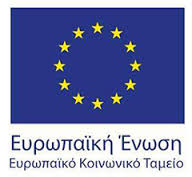 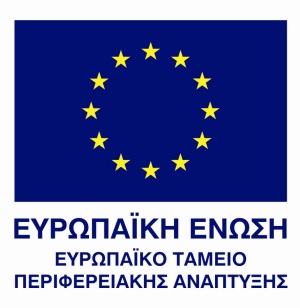 ΠΡΟΤΕΡΑΙΟΤΗΤΕΣ ΚΑΙ ΚΑΤΗΓΟΡΙΕΣ ΔΡΑΣΕΩΝ 2014-2020
ΠΡΟΤΕΡΑΙΟΤΗΤΕΣ ΚΑΙ ΚΑΤΗΓΟΡΙΕΣ ΔΡΑΣΕΩΝ 2014-2020
Επιχειρησιακό Πρόγραμμα
«Μεταρρύθμιση Δημοσίου Τομέα»
Διαδικασία Διαβούλευσης & χρονοδιάγραμμα υποβολής Ε.Π.
Διαδικασία Διαβούλευσης
19/3 σχέδιο επιχειρησιακού στο ΥΠΑΝ
21/3 σχέδιο επιχειρησιακού στην ΕΕ
17/4 οριστική υποβολή του νέου ΕΣΠΑ της χώρας
25/4 πρώτη άτυπη υποβολή των ΕΠ της χώρας για παρατηρήσεις στην ΕΕ
Στους επόμενους μήνες θα πραγματοποιηθεί διαβούλευση με τις αρμόδιες αρχές της ΕΕ για οριστικοποίηση του ΕΠ
Χρονοδιάγραμμα υποβολής
17/7 - Καταληκτική ημερομηνία υποβολής ΕΠ
 (3 μήνες από την υποβολή του ΕΣΠΑ)
Σχέδιο Δράσης για την Ηλεκτρονική Διακυβέρνηση2014 - 2020
Σχέδιο Δράσης
για την Ηλεκτρονική Διακυβέρνηση
Στρατηγικές Κατευθύνσεις
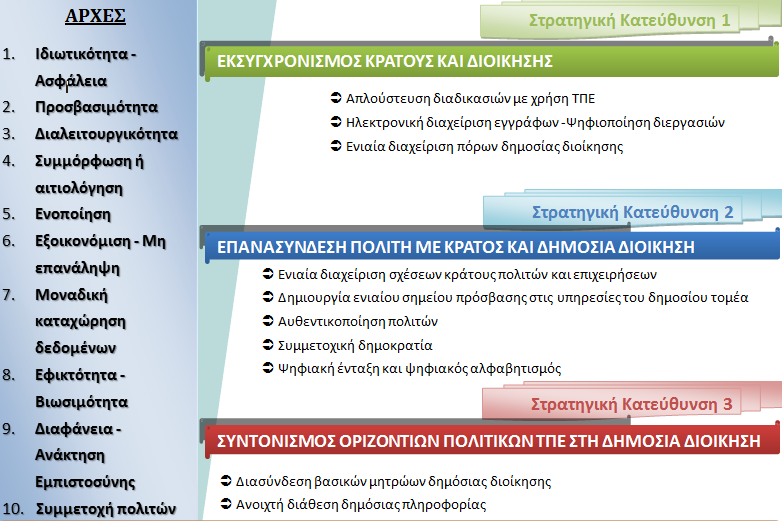 Σχέδιο Δράσης 
για την Ηλεκτρονική Διακυβέρνηση
Σχέδιο Δράσης
Σχέδιο Δράσης
για την Ηλεκτρονική Διακυβέρνηση
Σύστημα Διαχείρισης Ανθρώπινου Δυναμικού - HRMS
Πλατφόρμα υποστήριξης των βασικών μεταρρυθμίσεων της Δ.Δ. για το προσωπικό της
Ενιαίο σύστημα διαχείρισης του ανθρώπινου δυναμικού για όλο το Δημόσιο 
Αξιόπιστη διαχείριση του προσωπικού από την πρόσληψη του νέου υπαλλήλου ως τη σύνταξή του
Ορθολογική αξιοποίηση  των προσόντων και των ικανοτήτων του προσωπικού με συστηματικό τρόπο και με χρήση ενιαίων αξιοκρατικών κριτηρίων
Σχέδιο Δράσης
 για την Ηλεκτρονική Διακυβέρνηση
Ενιαίο Περιβάλλον Εξυπηρέτησης Πολιτών & Επιχειρήσεων - CRMS
Ενιαία πλατφόρμα αμφίδρομης διαχείρισης της σχέσης  κράτους-πολίτη-επιχειρήσεων με χρήση ψηφιακών τεχνολογιών
Όλες οι υπηρεσίες από ένα μοναδικό σημείο (π.χ. Άδειες, Πιστοποιητικά, βεβαιώσεις, Δηλώσεις) 
Όλες οι πληροφορίες από ένα μοναδικό σημείο   (π.χ. ΕΛΣΤΑΤ)
Όλες οι συναλλαγές από ένα μοναδικό σημείο  (e-Παραβολο)
Σχέδιο Δράσης
για την Ηλεκτρονική Διακυβέρνηση
Μητρώο Πληροφοριακών Εφαρμογών - IT POLICY
Συνολική καταγραφή του ψηφιακού εξοπλισμού του Δημοσίου
Από την προμήθεια έως την ανακύκλωση: Τι έχει και τι κατέχει το Δημόσιο
Ενιαίο πλαίσιο από πολιτικές & κανόνες για τη διαχείριση της Δημόσιας  Πληροφορικής 
Φρένο στη σπατάλη και προστασία δημόσιας ψηφιακής περιουσίας  μέσω αποτελεσματικού ελέγχου και διαφάνειας
Σχέδιο Δράσης
για την Ηλεκτρονική Διακυβέρνηση
Τομεακά έργα (ενδεικτικά παραδείγματα)
Υπουργείο Οικονομικών 
Ψηφιακές υπηρεσίες δημόσιας περιουσίας 
Ενιαία μισθοδοσία για όλους τους Υπαλλήλους 
Ο.Π.Σ. Δημοσιονομικής Πολιτικής(ERP)

Υπουργείο  Δικαιοσύνης 
Εθνικό Ποινικό Μητρώο 
Σύστημα Διαχείρισης Δικαστικών Υποθέσεων (ΟΣΔΔΥ) για την Ποινική και Πολιτική Διαδικασία  
Ψηφιακή Καταγραφή, Αποθήκευση και Διάθεση Πρακτικών Συνεδριάσεων
Σχέδιο Δράσης
για την Ηλεκτρονική Διακυβέρνηση
Τομεακά έργα (ενδεικτικά παραδείγματα)
Υπουργείο  Υγείας 
Ενιαίο Πληροφοριακό Σύστημα για την Υποστήριξη των Επιχειρησιακών Λειτουργιών Μονάδων Υγείας του ΕΣΥ
Ανάπτυξη συστήματος Ηλεκτρονικής  Συνταγογράφησης
Σύστημα Διαχείρισης και Επιχειρηματικής Ευφυΐας ΕΣΥ
Ασφαλιστικά  Ταμεία 
Ηλεκτρονικές υπηρεσίες για την στρατηγική ανάπτυξη της κοινωνικής ασφάλισης
Απλούστευση διαδικασιών ασφάλισης και συντάξεων Φορέων Κοινωνικής Ασφάλισης και ηλεκτρονικοποίηση αρχείου Φορέων Κοινωνικής Ασφάλισης 
Ολοκλήρωση του Εθνικού Μητρώου Ασφαλισμένων, Εργοδοτών και Συνταξιούχων
Η ΔΗΜΟΣΙΑ ΔΙΟΙΚΗΣΗ ΑΥΡΙΟ...
Το ΟΡΑΜΑ της Ηλεκτρονικής Διακυβέρνησης
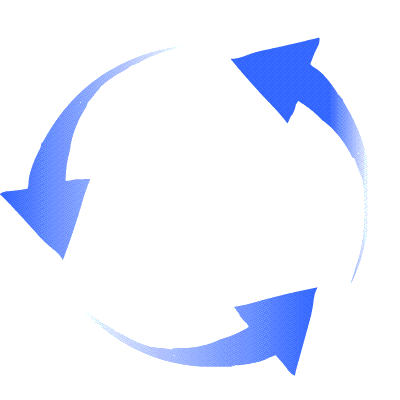 Φορείς Δημόσιας Διοίκησης
Πολίτης 
& Επιχείρηση
ΑΠΑΝΤΗΣΗ ΑΙΤΗΜΑΤΟΣ
ΑΙΤΗΜΑ
Υπηρεσία μίας στάσης
π.χ. ΚΕΠ
Διάρκεια = 1 λεπτό
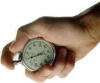 ΑΙΤΗΜΑ
Η ΔΗΜΟΣΙΑ ΔΙΟΙΚΗΣΗ ΑΥΡΙΟ...
Για τους πολίτες
ΔΙΑΓΩΝΙΣΜΟΙ ΑΣΕΠ
ΙΚΑ
ΟΚ !
ΔΙΟΡΙΣΜΟΣ
ΕΙΣΑΓΓΕΛΙΑ
ΚΟΜΒΟΣ ΔΙΑΛΕΙΤΟΥΡΓΙΚΟΤΗΤΑΣ
ΑΕΙ - ΤΕΙ
ΑΣΕΠ
ΙΝΣΤΙΤΟΥΤΑ ΞΕΝΩΝ ΓΛΩΣΣΩΝ
ΔΗΜΟΤΟΛΟΓΙΑ
Η ΔΗΜΟΣΙΑ ΔΙΟΙΚΗΣΗ ΑΥΡΙΟ...
Για τις επιχειρήσεις
ΔΗΜΟΣΙΟΙ
ΔΙΑΓΩΝΙΣΜΟΙ
ΙΚΑ
Ασφαλιστική Ενημερότητα
ΟΚ !
ΣΥΜΜΕΤΟΧΗ ΣΤΟ ΔΙΑΓΩΝΙΣΜΟ
ΕΙΣΑΓΓΕΛΙΑ
Ποινικό Μητρώο
ΚΟΜΒΟΣ ΔΙΑΛΕΙΤΟΥΡΓΙΚΟΤΗΤΑΣ
ΠΡΩΤΟΔΙΚΕΙΟ
4 Πιστοποιητικά
ΑΝΑΘΕΤΟΥΣΑ ΑΡΧΗ 

πχ. ΚτΠ Α.Ε.
ΕΠΙΜΕΛΗΤΗΡΙΟ Βεβαίωση Άσκησης Επαγγέλματος
Συνεργασία με 
ΕΘΝΙΚΟ ΣΥΣΤΗΜΑ ΗΛΕΚΤΡΟΝΙΚΩΝ
 ΔΗΜΟΣΙΩΝ ΣΥΜΒΑΣΕΩΝ
ΔΟΥ 
Φορολογική Ενημερότητα